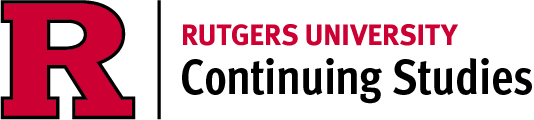 DEIA Peer Learning Presentation
Name
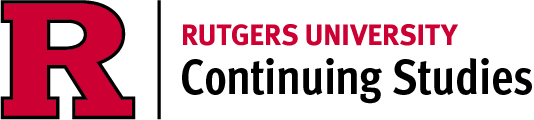 Lessons Learned
Prepare a comprehensive 15-minute PowerPoint presentation highlighting your key takeaways and actionable insights from your fundamental 15-hour trainings, events, tours, films, etc. During your presentation, you will present alongside other peer members during an All DoCS Day breakout sessions or a Lunch ‘n Learn event. Your presentation will be reviewed by the DEIA subcommittee.
Here's what to include in your presentation:
Lessons Learned:
Provide an overview of the fundamental 15-hour training, event, tour, film, etc., that you attended.
Share the key learnings and insights you gained from the experience.
Highlight any eye-opening moments, revelations, or perspectives that impacted you the most.
Call to Action:
Clearly articulate what actions you plan to take based on what you learned.
Explain how you intend to implement these insights into your work, community, or personal life.
Include specific initiatives, projects, or changes you will undertake to promote diversity, equity, inclusion, and accessibility.
Outreach Project:
Describe your outreach project aimed at fostering DEIA principles.
Provide details on the objectives, target audience, and methods of engagement for your project.
Explain how your project aligns with the broader goals of creating a more inclusive environment within DoCS.
2
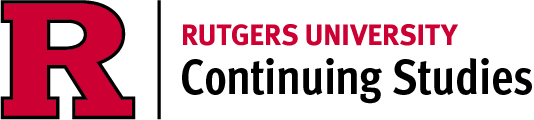 Lessons Learned (continued)
3
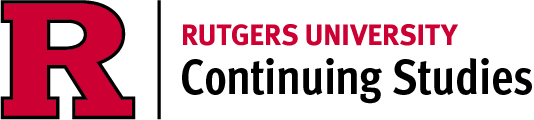 DEIA Outreach
This is bulleted text
Ut aliquam, diam ac interdum condimentum, ex dui efficitur nunc
Praesent ut velit elit. Suspendisse et justo sodales, tempus libero in, elementum massa.
4
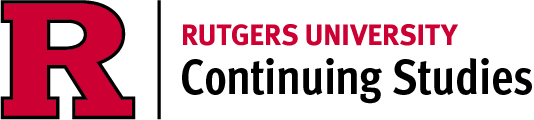 Questions
5